Trace Evidence Continued . . .
Glass Evidence
I. Glass Introduction
= a common type of trace evidence
Characteristics of glass
Common material in our environment
Found in many shapes, sizes, colors, and types
Composed of fused inorganic material
Mixture of:
Sand
Soda
Lime
Other trace elements
Variation in elemental formulas can alter significantly its characteristic uses
Components of glass content from: www.kaukauna.k12.wi.us/teachers/mader/glass.ppt
5. Additives’ responsibilities
Alumina (Al2O3)
Aluminum oxide
Improves chemical durability and viscosity
Boron Oxide (B2O3)
Addition used in borosilicate & aluminoborosilicate glasses.
Very heat resistant
Slide from: www.kaukauna.k12.wi.us/teachers/mader/glass.ppt
5. Additives’ responsibilities (cont.)
Lime (CaCO3)
Added to improve hardness & chemical durability
Lead oxide (PbO)
High lead content lowers melting pt.= decreased hardness, but increases refractive index
Slide from: www.kaukauna.k12.wi.us/teachers/mader/glass.ppt
II. Types of glass
Aluminosilicate & borosilicate
Can withstand high temps.
Laminated glass
Glass w/ plastic layer - used in car windshields
Lead glass
Fine crystal
Soda lime glass
Plate & window glass, glass containers, electric light bulbs, art objects
Tempered (stressed) glass
Side & back windows of cars; breaks into tiny pieces
Slide from: www.kaukauna.k12.wi.us/teachers/mader/glass.ppt
III. Glass as Evidence
Physical—Fracture
Can be used to place people at a crime scene and reconstruct sequence of events
Does this make glass 
			CLASS or INDIVIDUAL evidence???
Can be used to reconstruct events
Fingerprints
Blood
Density determination
Refractive index (R.I.) determination
Chemical testing
Last 3 bullet points content from: www.kaukauna.k12.wi.us/teachers/mader/glass.ppt
A. Physical—Fracture
Glass is slightly flexible
When it reaches its elastic limit = break
this leads to blowback
2 Distinct types of fractures
1. Radial
2. Concentric
A. Physical—Fracture (cont.)
Fractures
Concentric
Radial
bsapp.com
Slide from: http://www.bsapp.com/forensics_illustrated/pppresentations.htm
A. Physical—Fracture (cont.)
Key = Newer cracks will terminate when they hit existing cracks.  This info can help determine sequence of events.
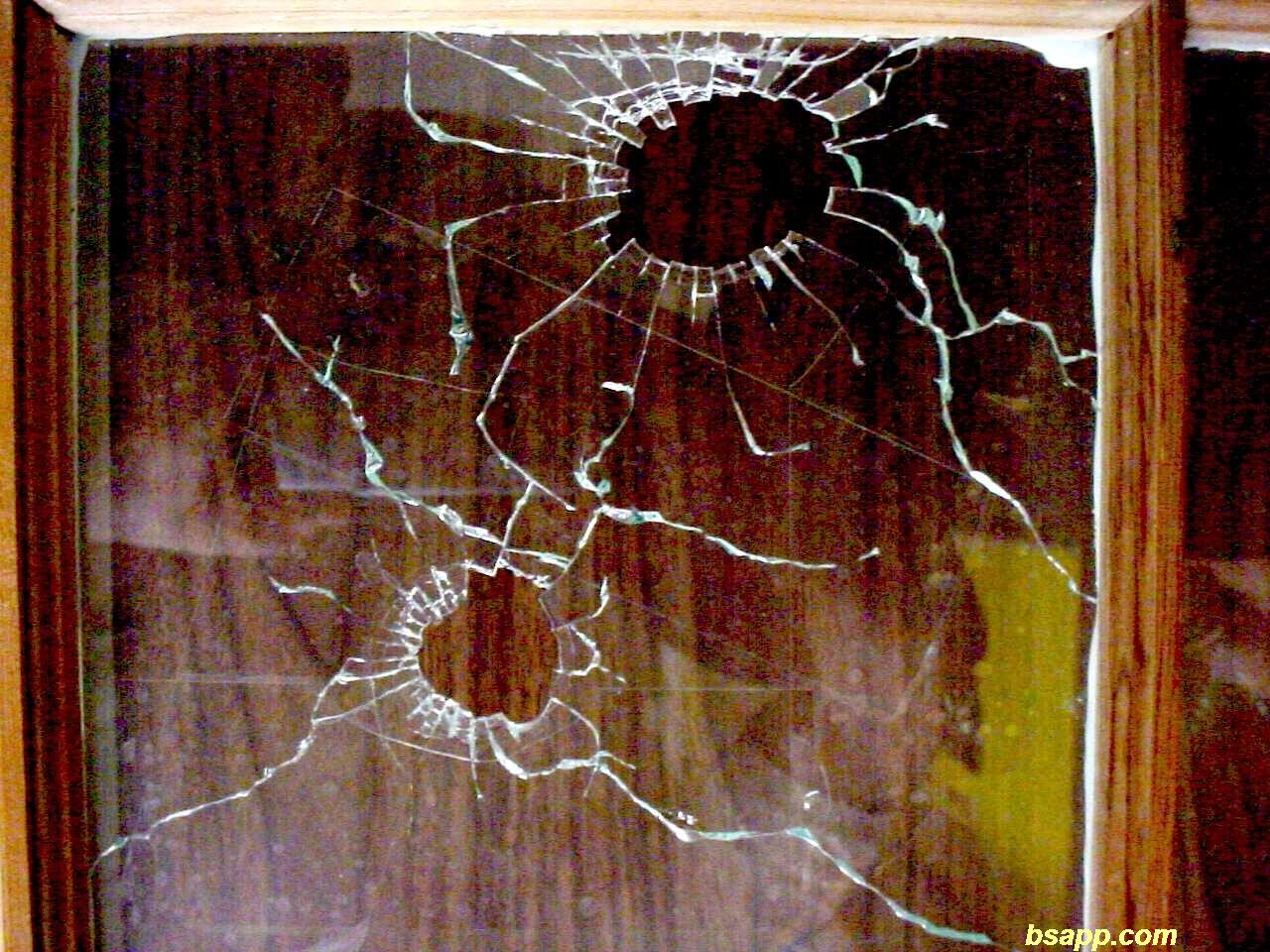 A.
B.
The radial crack from impact point B stops when it hits the radial crack from point A.  Thus A must have occurred first.
Image from: http://www.bsapp.com/forensics_illustrated/pppresentations.htm
A. Physical—Fracture (cont.)
Direction of Penetration
Radial
Concentric
bsapp.com
Slide from: http://www.bsapp.com/forensics_illustrated/pppresentations.htm
A. Physical—Fracture (cont.)
Direction of Impact
Found from stress marks on the edges of broken glass.  
At the point of impact, glass will break with a conchoidal pattern (shell-like)
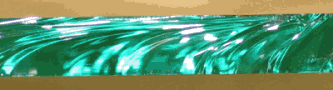 Image from: http://www.hsa.gov.sg/publish/etc/medialib/hsa_library/applied_sciences/forensic_science_files/images_-_criminalistic_2.Par.28737.Image.gif
Direction of force
High velocity projectiles always leave a hole wider at the exit surface.
A. Physical—Fracture (cont.)
Direction of Penetration
A projectile hole is inevitably wider at the exit side
bsapp.com
Slide from: http://www.bsapp.com/forensics_illustrated/pppresentations.htm
B. Density Determination = m	V (water displacement)
Common Glass Densities
Content of slide from: www.kaukauna.k12.wi.us/teachers/mader/glass.ppt
C. Refractive Index
1. Background:
Refraction = the bending of a light wave as it passes from one medium to another
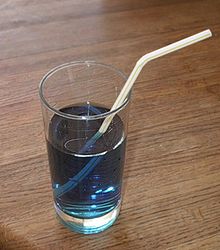 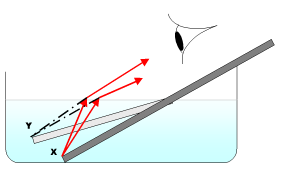 Images from: http://en.wikipedia.org/wiki/Refraction
C. Refractive Index
1. Background:
Refraction = the bending of a light wave as it passes from one medium to another

Refractive Index  (RI)= a comparison of the speed of light in a vacuum to the speed of light in another substance

Sample calculation: speed of light in vacuum is 3.00 x 1010 and the speed of light in water is 2.25 x 1010
Thus RI of water 
			   3.00 x 1010
	  		         =   ________________     =  1.33
	  			    2.25 x 1010
C. RI (continued)
2.  Determining the RI from samples in an investigation:
Different types of glass will have different RI

To analyze this property 
	Glass fragments can be immersed in a liquid with a known refractive index to help approximate the RI of the evidence
C. RI (continued)
i. Analysis method 1
If the liquid has the same RI as the glass sample, the glass will disappear under a microscope.
If the liquid has a higher or lower RI, the glass is visible and a “halo” appears around perimeter (we call this halo the “Becke Line.”) 	
. . . when RIs are the same, the Becke line disappears
. . . if Becke line appears on the outside perimeter = Glass has lower refractive index
. . . if Becke line appears on inside perimeter = Glass has higher refractive index
C. RI (continued)
Becke Line
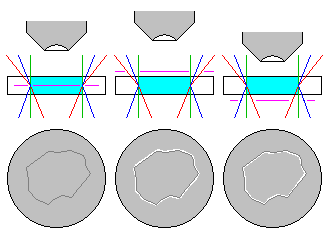 Disappears
Outside
Inside
**GOAL**
C. RI (continued)
Becke line-- outside
Glass has lower refractive index
Content of slide from: www.kaukauna.k12.wi.us/teachers/mader/glass.ppt
C. RI (continued)
Becke line-- inside
Glass has higher refractive index
Content of slide from: www.kaukauna.k12.wi.us/teachers/mader/glass.ppt
C. RI (continued)
Common liquid refractive indices
C. RI (continued)
ii. Analysis method 2
RI is dependant on:
The wavelength of light
The temperature of the medium
When the temp. of a liquid is changed, the RI changes rapidly, but the RI of an immersed solid will not
Content of slide from: www.kaukauna.k12.wi.us/teachers/mader/glass.ppt
C. RI (continued)
ii. Analysis method 2
Silicon oil usually used 
Oil is calibrated so RI can be determined from its temp.
Sample glass is immersed in oil
Oil is heated/cooled to determine match temp.
Glass “disappears”
Oil RI = Glass RI
Content of slide from: www.kaukauna.k12.wi.us/teachers/mader/glass.ppt
Chemical testing
Destructive
Test for silicates, metal oxides, trace evidence
Content of slide from: www.kaukauna.k12.wi.us/teachers/mader/glass.ppt